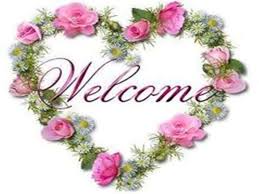 পরিচিতি
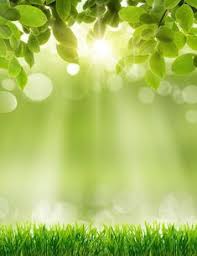 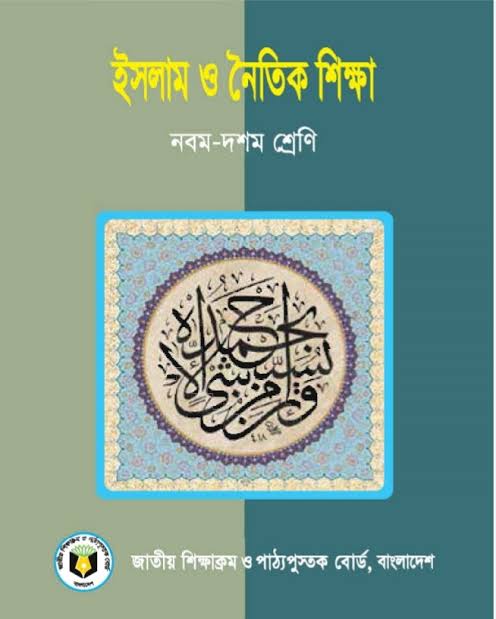 দ্বিতীয় অধ্যায়: শরিয়তের উৎস
নাম: মোসা: ফাহিমা আক্তার
সহকারী শিক্ষিকা
রাবেয়া মেমোরিয়াল গার্লস স্কুল
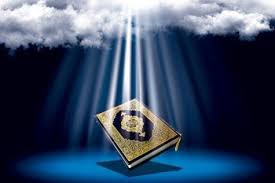 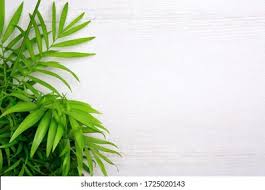 পাঠ ঘোষণা
শরিয়ত(الشريعة)
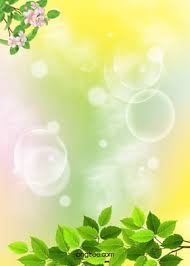 শিখনফল
এ পাঠ থেকে আমরা 
শরিয়তের পরিচয়
শরিয়তের বিষয়বস্তু
শরিয়তের উৎসের ধারণা
ও 
শরিয়তের গুরত্ব বর্ণনা করতে পারবো
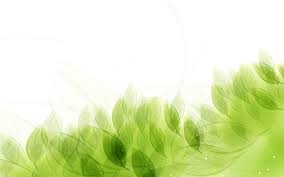 পাঠ উপস্থাপনা
শরিয়তের আভিধানিক অর্থ: পথ, রাস্তা
শরিয়তের পারিভাষিক অর্থ:
মহান আল্লাহ তায়ালা ও তিনার রাসুল (সা:) যেসব
 আদেশ- নিষেধ ও পথনির্দেশনা মানুষকে জীবন   
 পরিচালনার জন্য  প্রদান করেছেন                   
তাকে শরিয়ত বলে ।
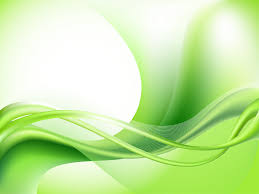 শরিয়তের বিষয়বস্তু
আকিদা বা বিশ্বাসগত বিধি-বিধান ।      
নৈতিকতা ও চারিত্র সংক্রান্ত রীতি নীতি ।
বাস্তব ও কাজকর্ম সংক্রান্ত নিয়মকানুন ।
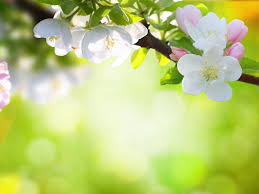 শরিয়তের গুরত্ব
আল্লাহ তায়ালা বলেন, “ তবে কি তোমরা
 কিতাবের কিছু অংশ বিশ্বাস কর, আর কিছু 
অংশ প্রত্যাখ্যান কর ?তোমাদের যারা এরুপ করে 
তাদের একমাত্র প্রতিফল হলোপার্থিব জীবনে লাঞ্ছনা-গঞ্জনা । 
আর কিয়ামতের দিন তারাকঠিনতম শাস্তির দিকে নিক্ষিপ্ত হবে”।                      
( সূরা আল –বাকারা,আয়াত ৮৫)
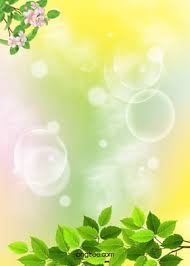 শরিয়তের উৎস
আল – কুরআন(القران)
 সুন্নাহ (السنة)
 ইজমা (الاجماع)
 কিয়াস (القياس )
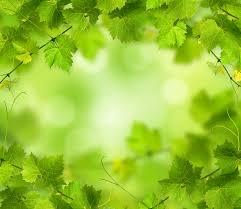 একক ও দলীয় কাজ
একদল শরিয়তের কয়েকটি পরিচয় লিখবে ।
আরেকদল শরিয়তের বিষয়বস্তু গুলো উদাহারন সহ লিখবে
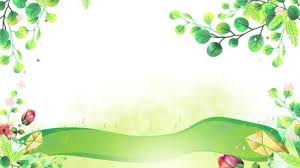 মেধা যাচাই
শরিয়তের বিষয়বস্তু কয়টি ?
 ক.৬টি        খ. ৩টি  
        গ.৭টি         ঘ. ৯টি
শরিয়তের উৎস কয়টি ?
ক. ৪টি    খ. ৭টি    
গ. ৬টি    ঘ. ৩টি
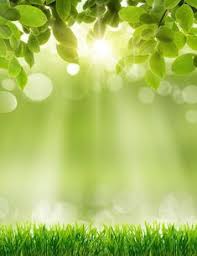 সারসংক্ষেপ
শরিয়ত হলো জীবন পরিচালনার দিকনির্দেশনা । এর দ্বারা জীবনের নানা ক্ষেত্রে ইসলামি বিধি-নিষেধ জানা যায় । কোনটি হালাল কোনটি হারাম ইত্যাদি জানা যায় । ফরজ, ওয়াজিব, সুন্নাত, নফল ইত্যাদি বিষয়ের জ্ঞানও শরিয়তের শিক্ষার মাধ্যমেই লাভ করা যায় । উত্তম চরিত্র ও  নৈতিকতার নানা শিক্ষাও শরিয়তে বিবৃত রয়েছে । সুতরাং সুষ্ঠ ও সুন্দরভাবে জীবন পরিচালনার জন্য শরিয়ত অপরিহার্য ।             তাছাড়া শরিয়ত আমাদের ইবাদাতের পদ্বতি ও নিয়ম কানুন শিক্ষা দেয় ।                আত্মিক পরিশুদ্ধি অর্জনের উপায় , পারিবারিক ও সামাজিক সম্প্রীতি ইত্যাদিও শরিয়তের আওতাভুক্ত । অতএব , মানুষের সার্বিক জীবনাচারণে শরিয়তের                      ভূমিকা অত্যন্ত গুরত্বপূর্ণ ।
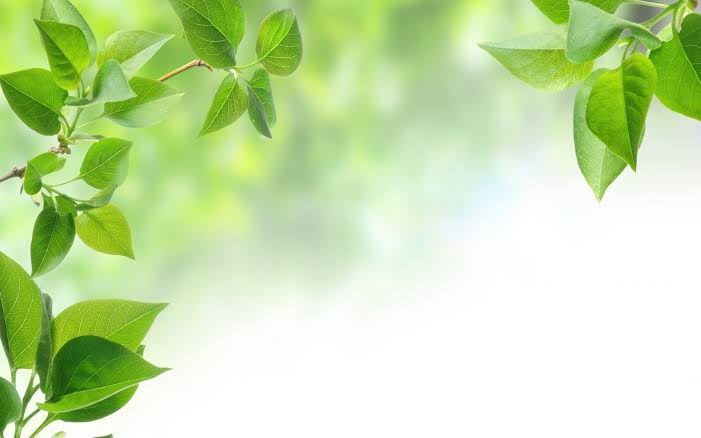 বাড়ির কাজ
শরিয়তের গুরত্ব সম্পর্কে ১০টি বাক্য লিখে আনবে
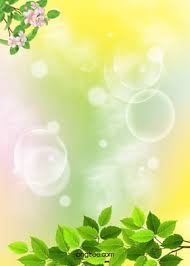 ধন্যবাদ
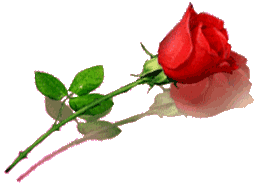